Laboratuvar Malzemelerinin Kullanımı
BALIKESİR ÜNİVERSİTESİ
KİMYA BÖLÜMÜ
Beher
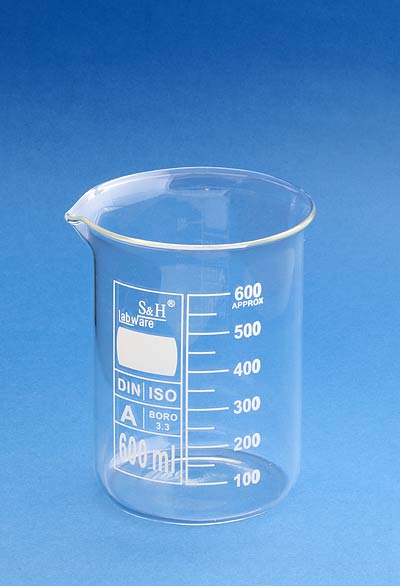 Katı ve sıvı kimyasalların deney ortamına aktarılması başta olmak üzere birçok laboratuar işleminde    kullanılmaktadır.
Erlen
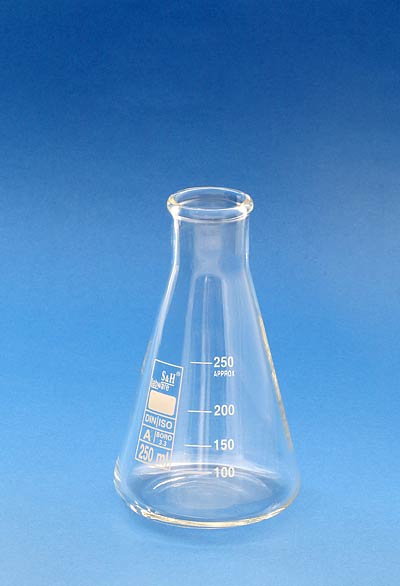 Deney sırasında gerekli çözeltiler için ve özellikle titrasyon işleminde kullanılır.
Balon
Reaksiyon ve destilasyon düzeneklerinde kullanılır.
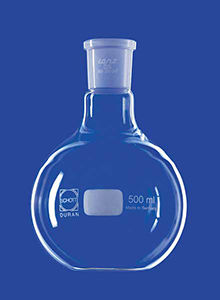 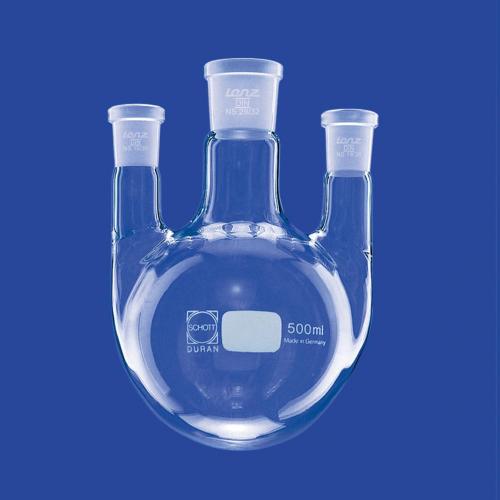 Balon joje
Çözelti hazırlamak için kullanılan hacmi belli kaplardır.
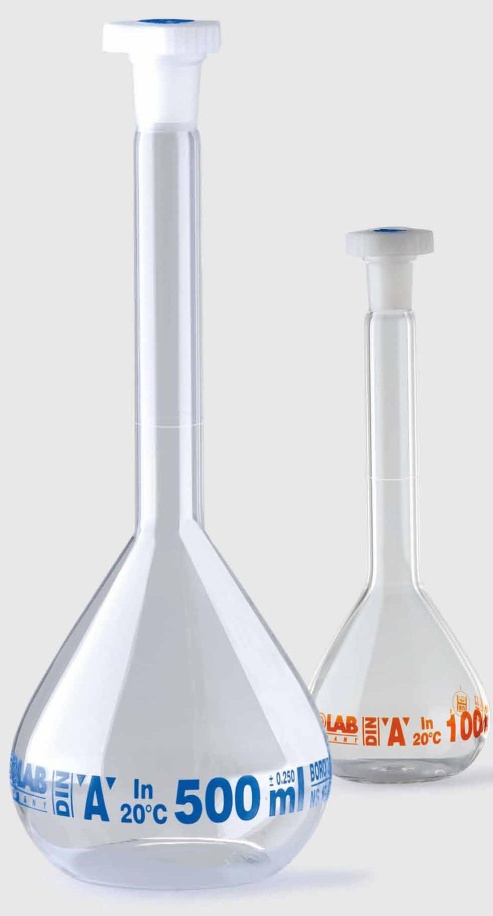 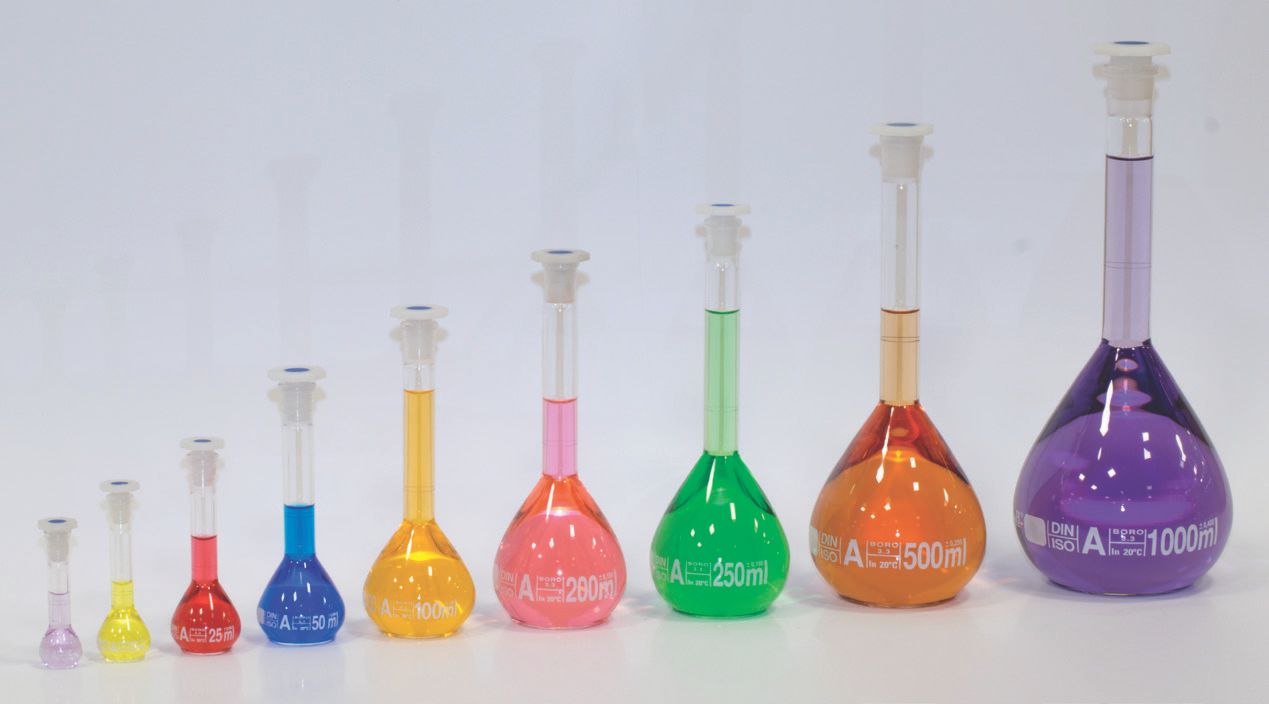 Huni ve süzgeç kağıdı
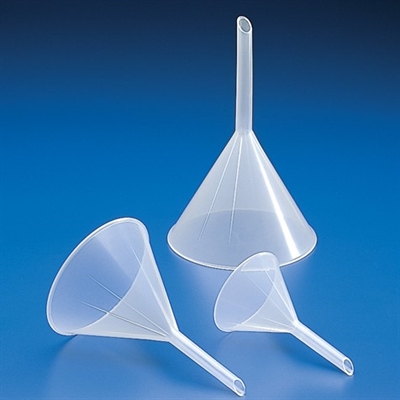 Süzgeç kağıdı ile birlikte çeşitli katı sıvı karışımlarının süzülmesi kullanılır.
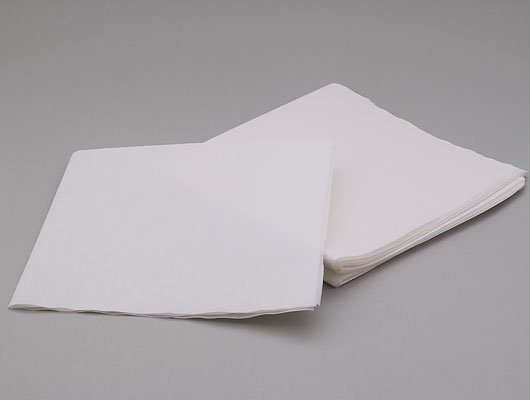 Büret
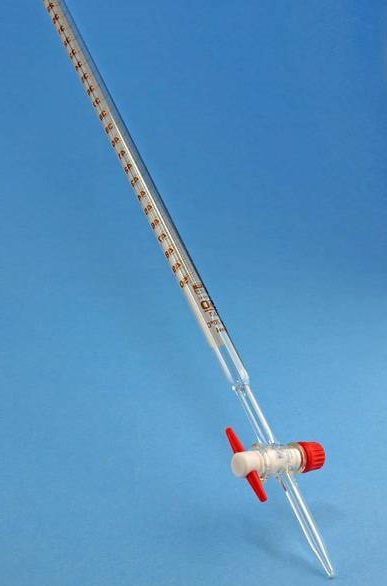 Titrasyon yapmak için kullanılır.
Pipet
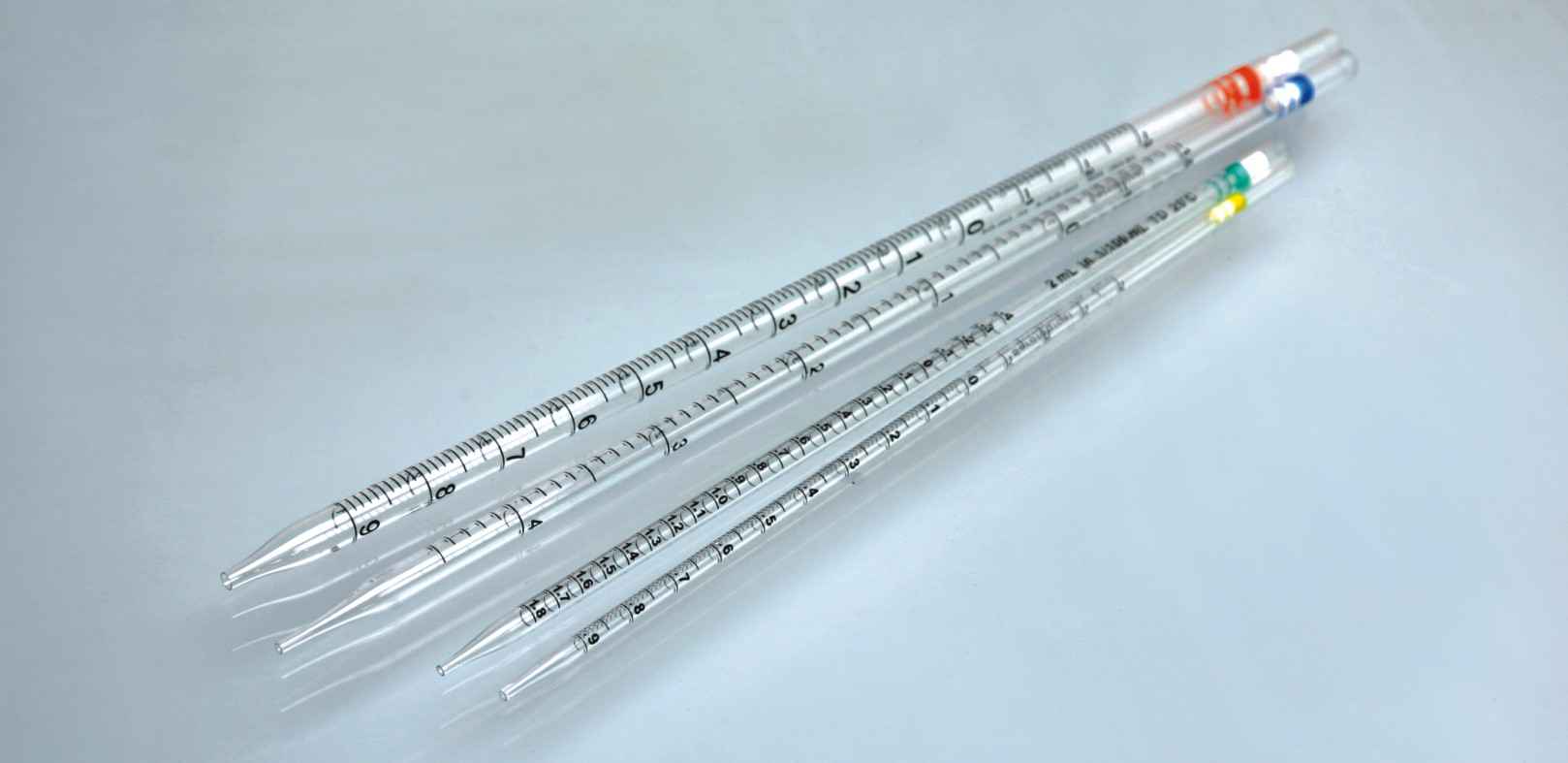 Küçük miktardaki sıvıları almak için kullanılan dereceli cam malzemelerdir.
Spor
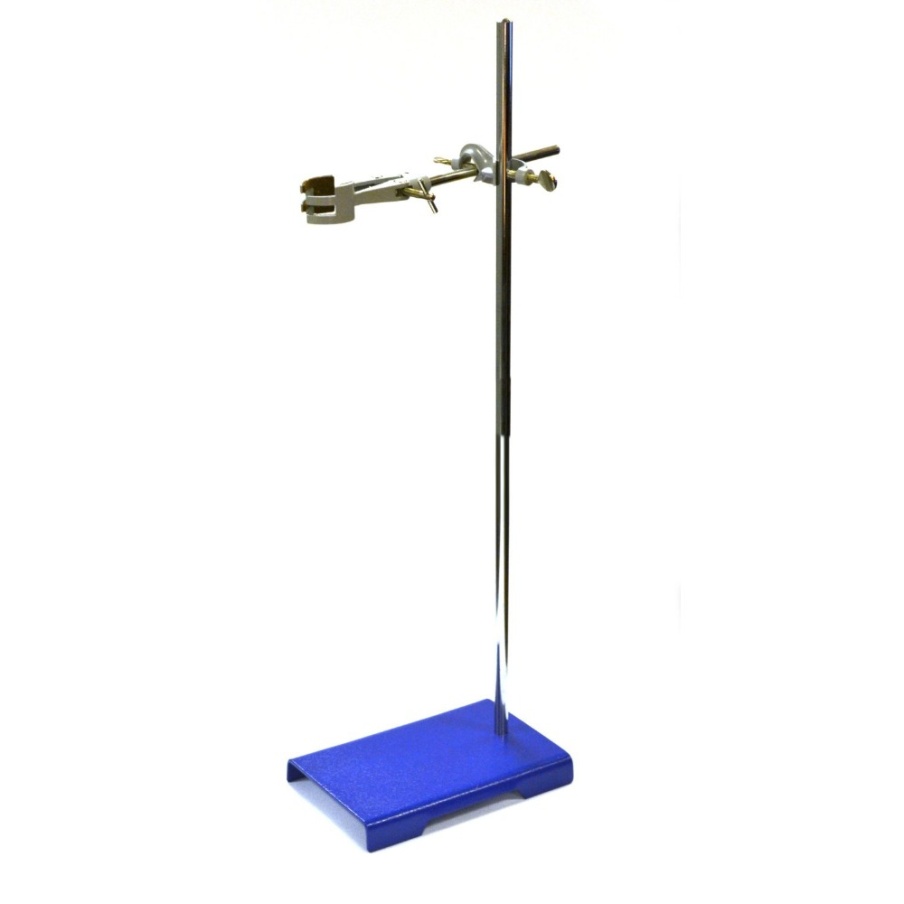 Deney düzeneklerini sabitlemek için kullanılırlar.
Piset
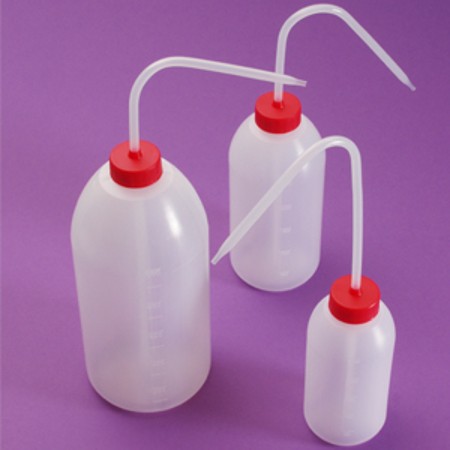 Deneylerde gerekli saf su piset yardımıyla daha kolay ve etkin bir şekilde kullanılır.
Deney ve santrifüj tüpü
Küçük miktardaki denemeler ve santrifüj yapmak için kullanılır.
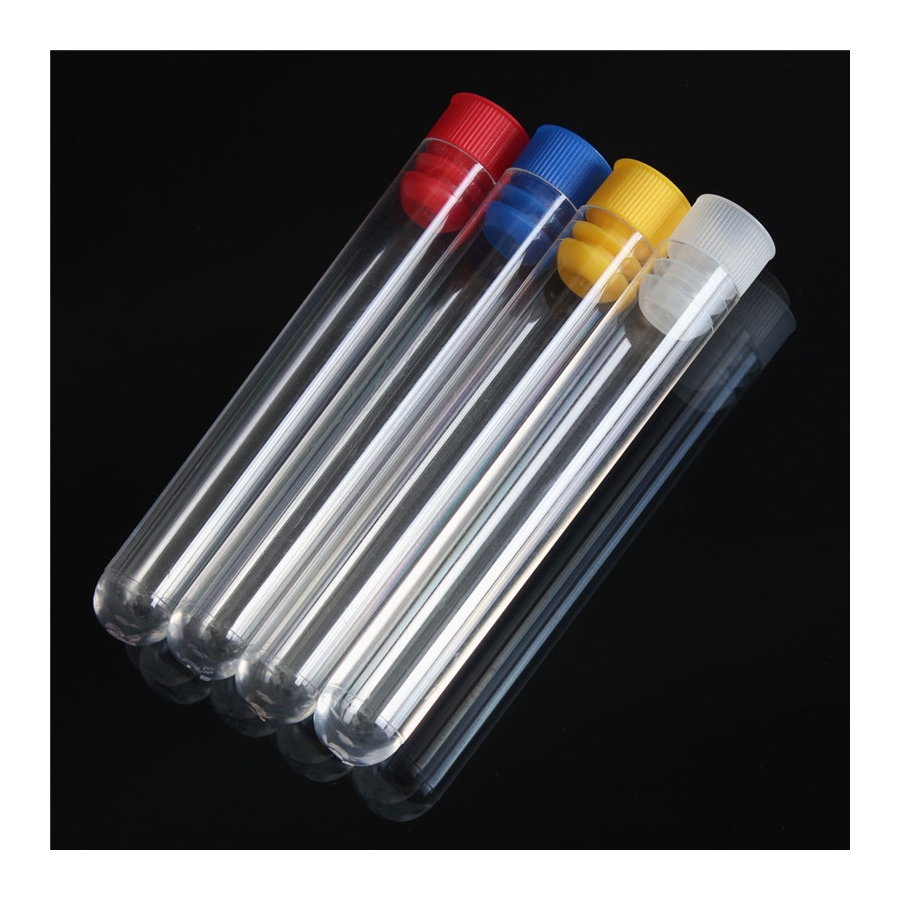 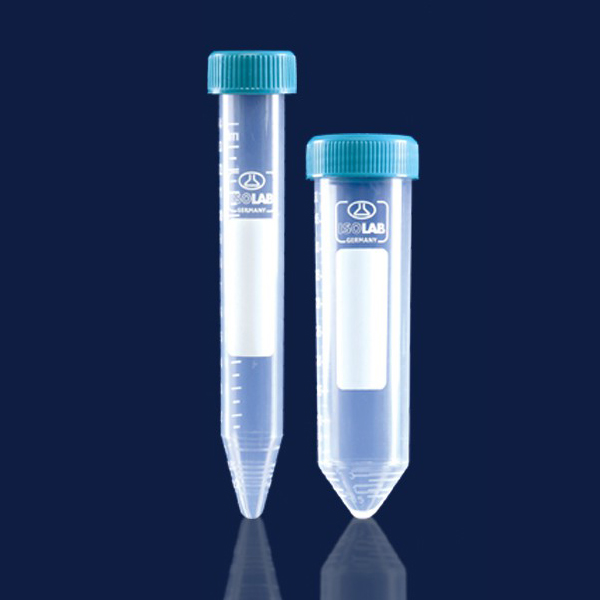 Mezür
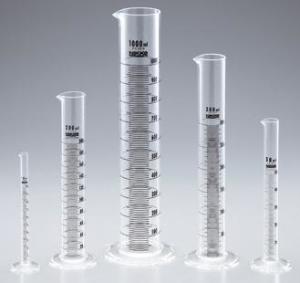 Sıvıların belli miktarını almak için kullanılır.
Bunsen beki
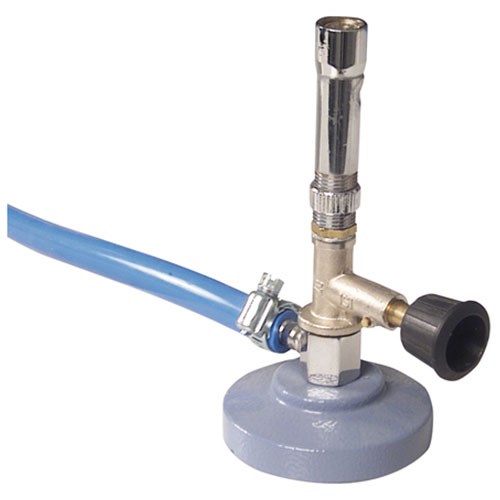 Laboratuvardaki alev almayan maddelerin ısıtılmasında kullanılırlar.
Desikatör
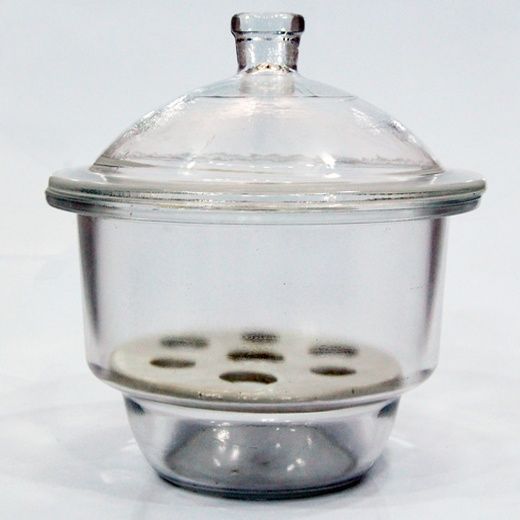 İçindeki nem çekici maddelerin yardımıyla nemden etkilenen maddelerin nemden korunması için kullanılırlar.
Mantolu ve düz ısıtıcılar
Kontrollü ısıtma sağladıkları için daha çok tercih ediliriler.
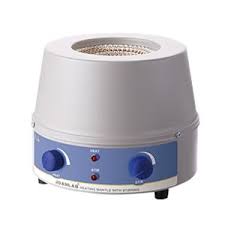 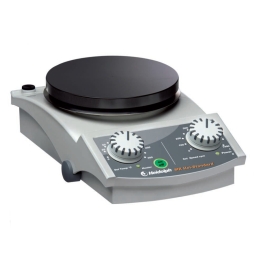 Geri soğutucu
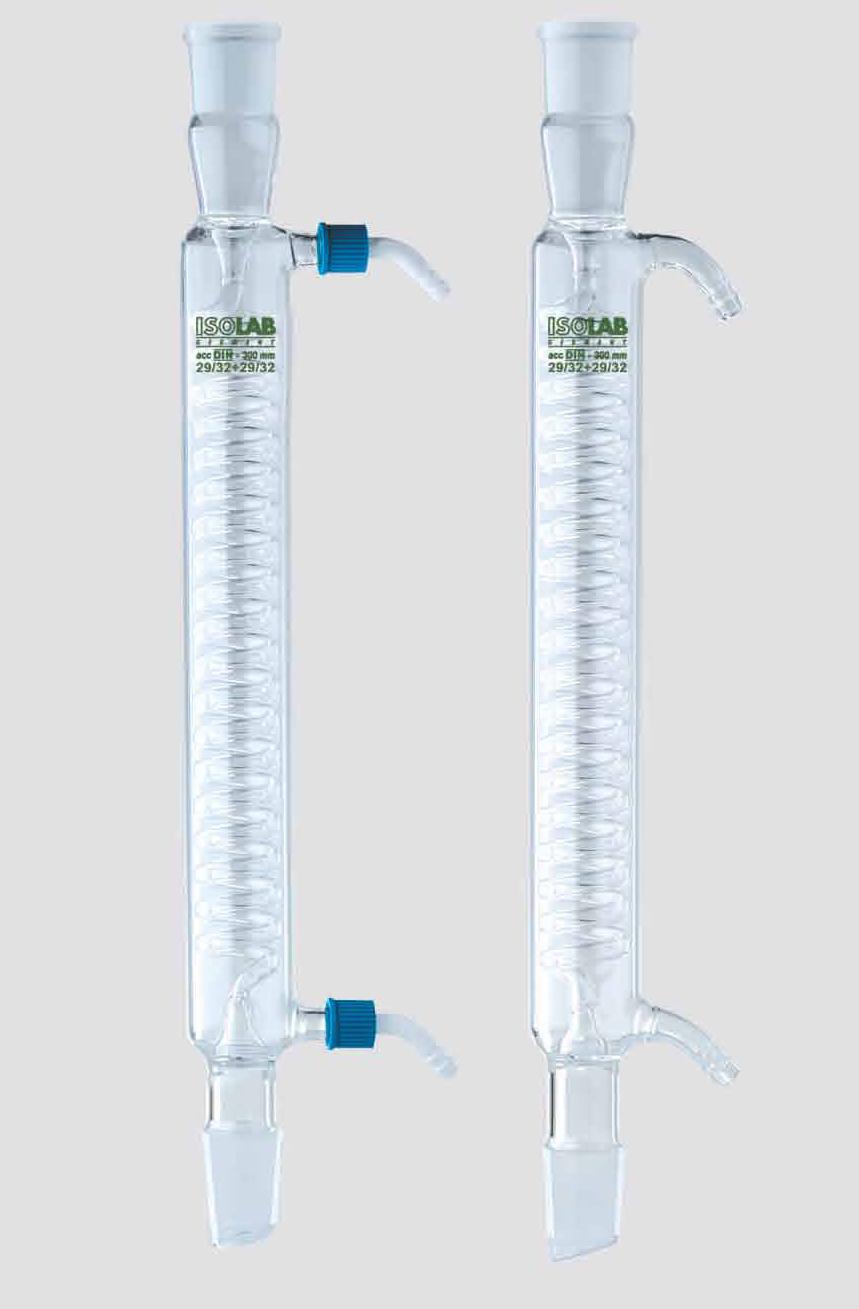 Desitilaston ve reaksiyon düzeneklerinde buharlaşan sıvıların yoğunlaştırılması için kullanılır.
Kıskaç
Deney düzeneklerinde kullanılan malzemelerin sporlara tutturulması amacıyla kullanılırlar.
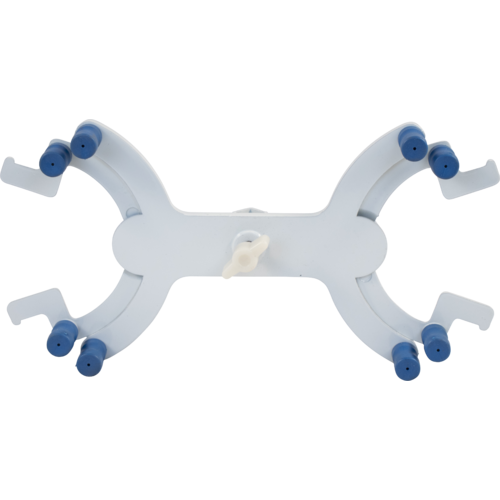 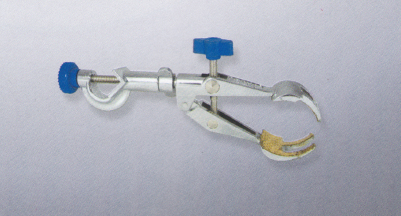 Termometre
Sıcaklık ölçümü için kullanılır.
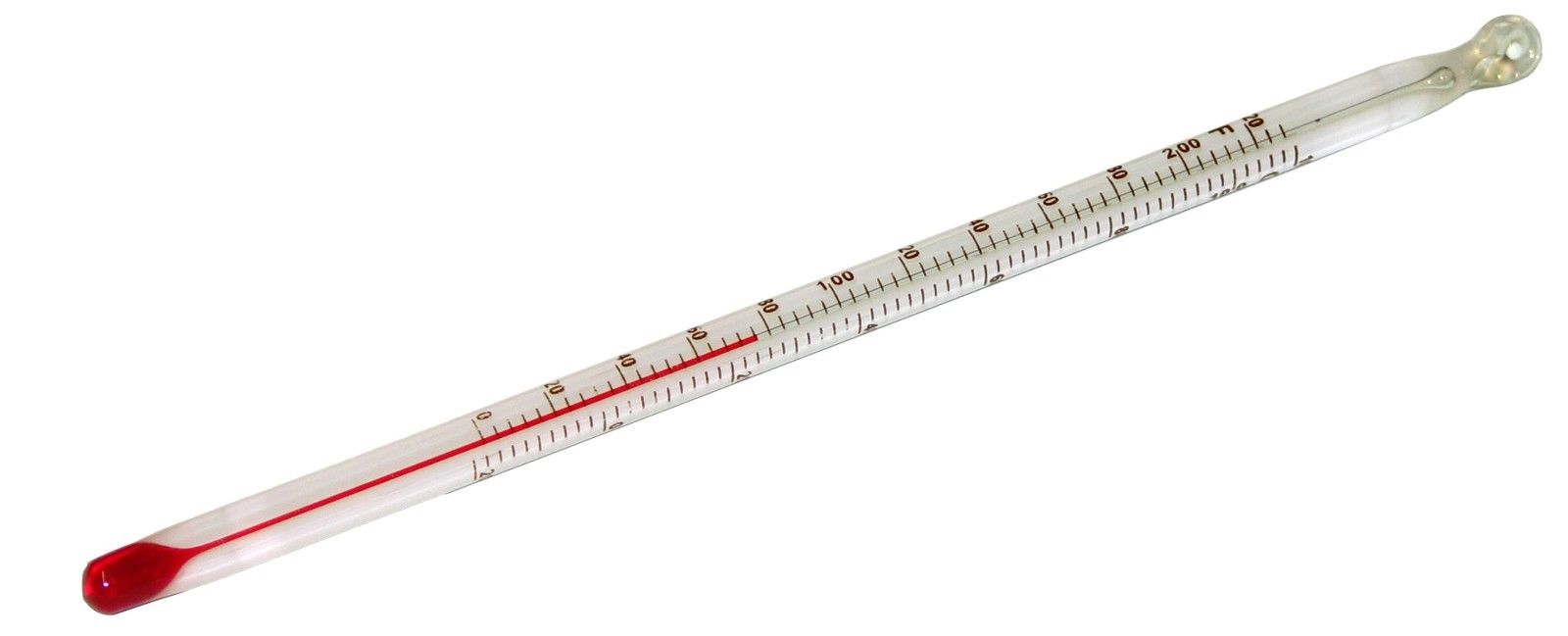 Ayırma hunisi
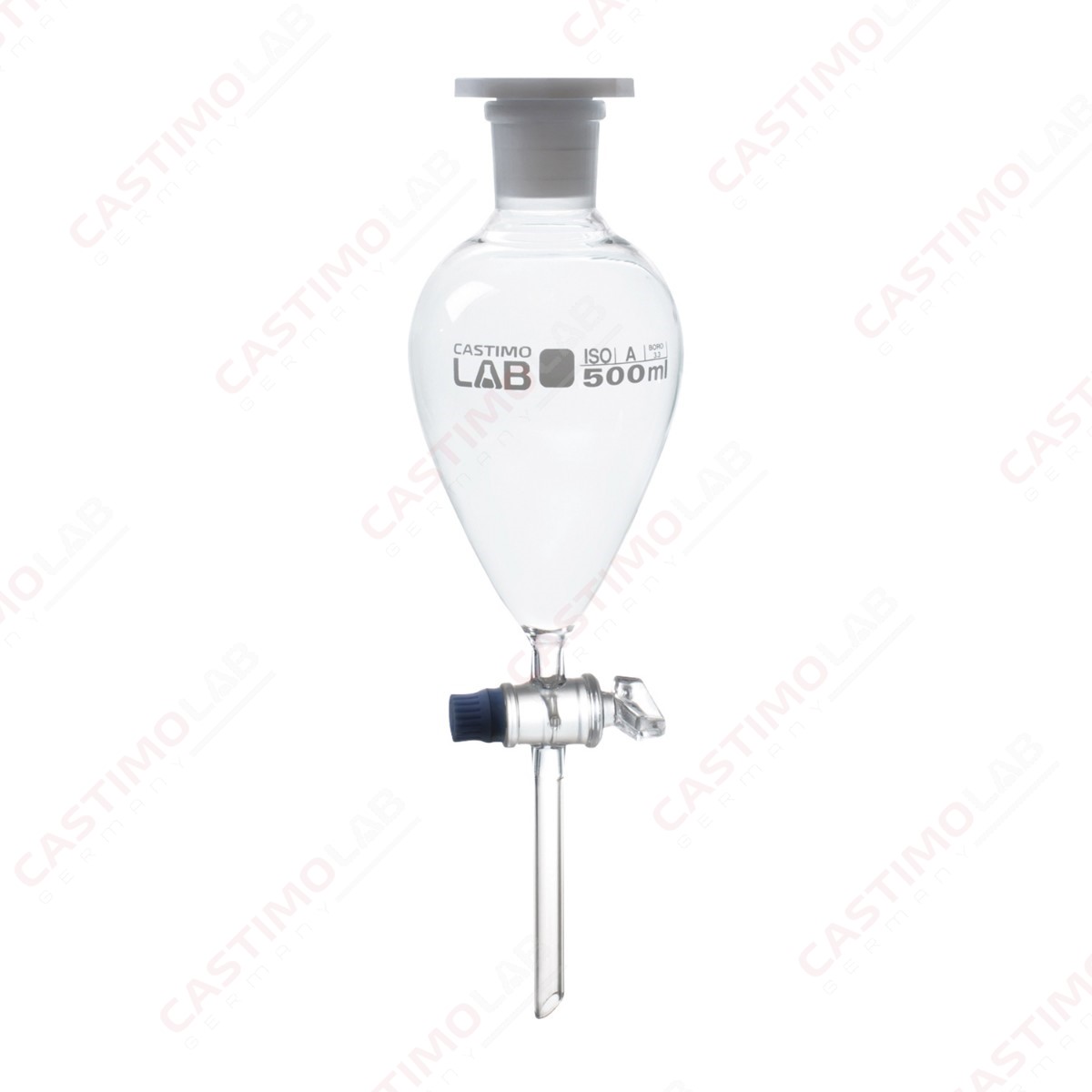 Birbiriyle karışmayan sıvıların ayrılmasında kullanılır.
Kroze ve kapsül
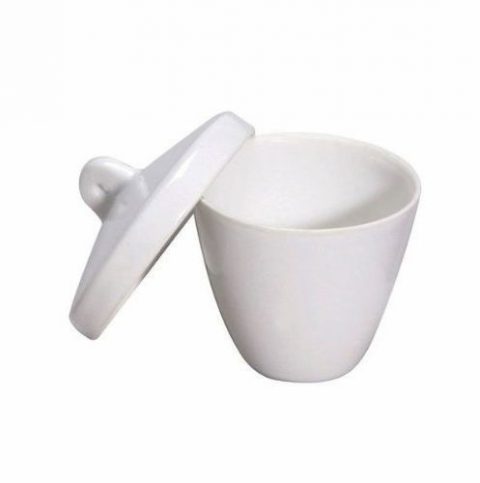 Yüksek sıcaklıkta ısıtma gerektiren reaksiyonlarda kullanılır.
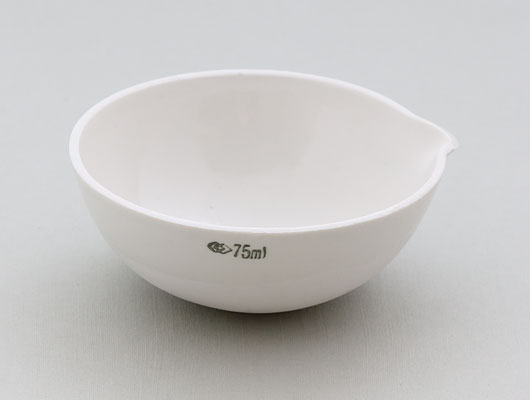 Genel Laboratuvar Teknikleri
Süzme
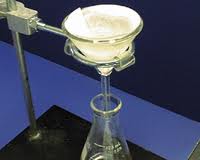 İlk olarak süzgeç kağıdı dörde katlanır.
Sonra katlanan süzgeç kağıdı dikkatlice huniye yerleştirilir. Son olarak ta süzülecek karışım yavaşça süzgeç kağıdı üzerine ilave edilir. Beher içinde katı maddeden kalmışsa süzüntü ile çalkalanıp tekrar süzülür.
Vakumlu Süzme
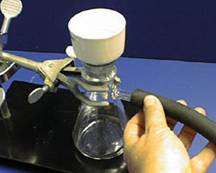 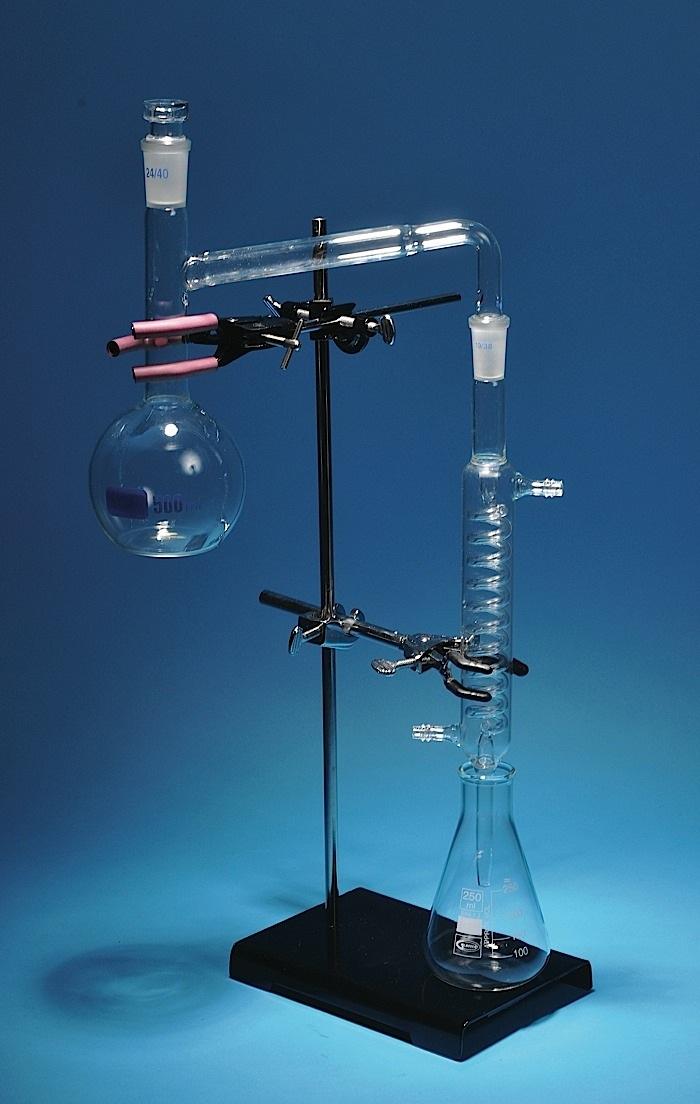 Destilasyon
Tartım işlemleri
Deneyler için gerekli tartım işlemlerinizi hassas terazide yapınız.
Teraziyi kullanırken asistanınızın uyarılarına dikkat ediniz.
Tartım işlemi sonrasında teraziyi temiz bırakınız.
Terazinin yanlış kullanılmasından kaynaklanacak problemlerden sorumlu olacağınızı unutmayınız.
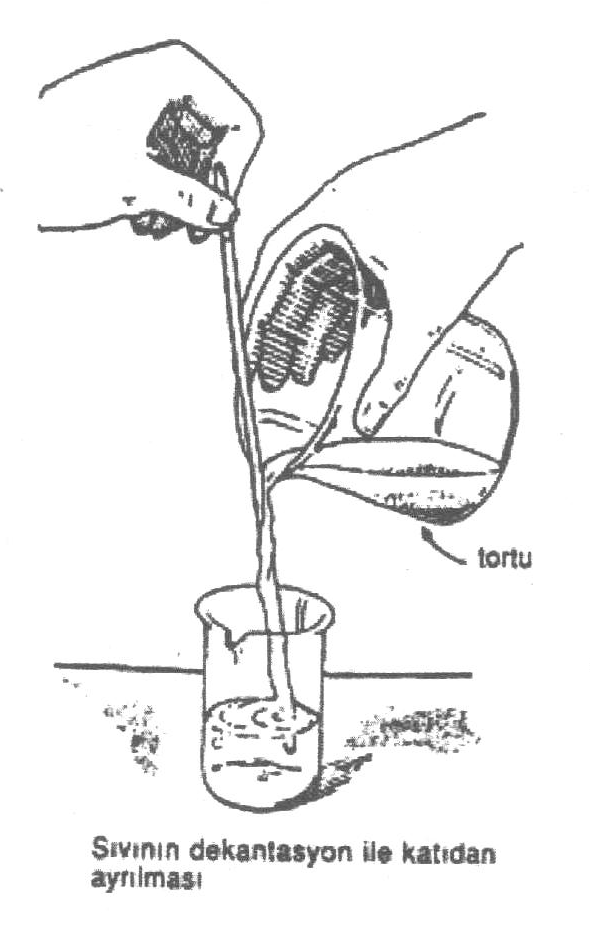 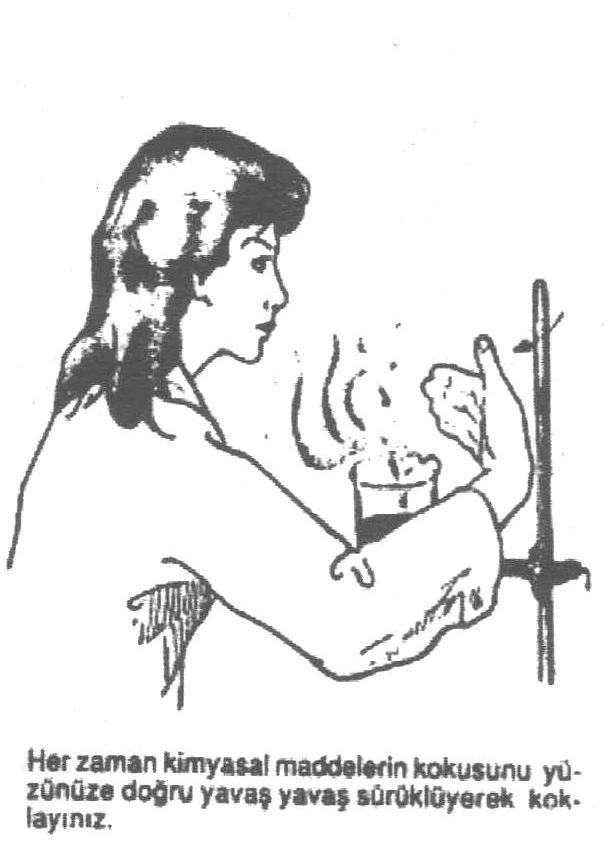 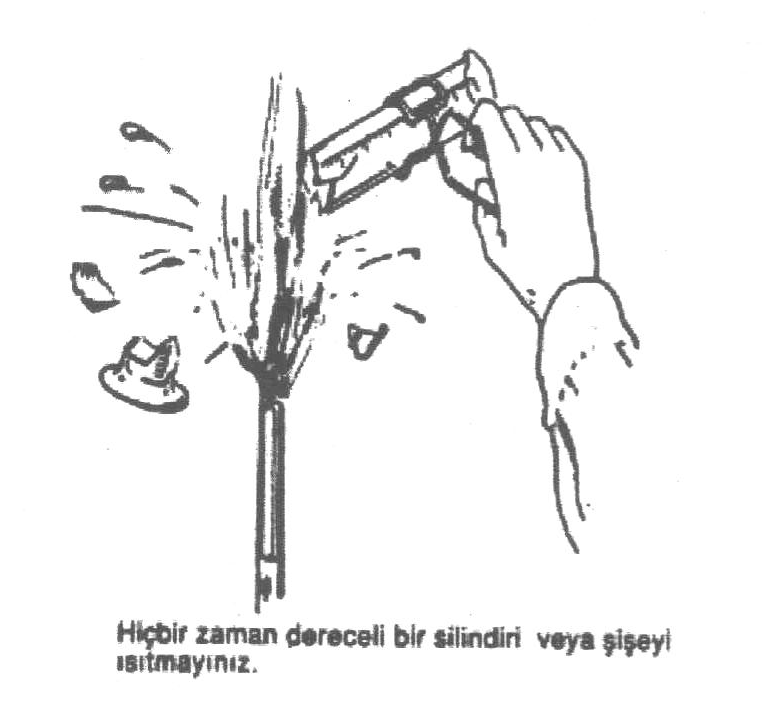 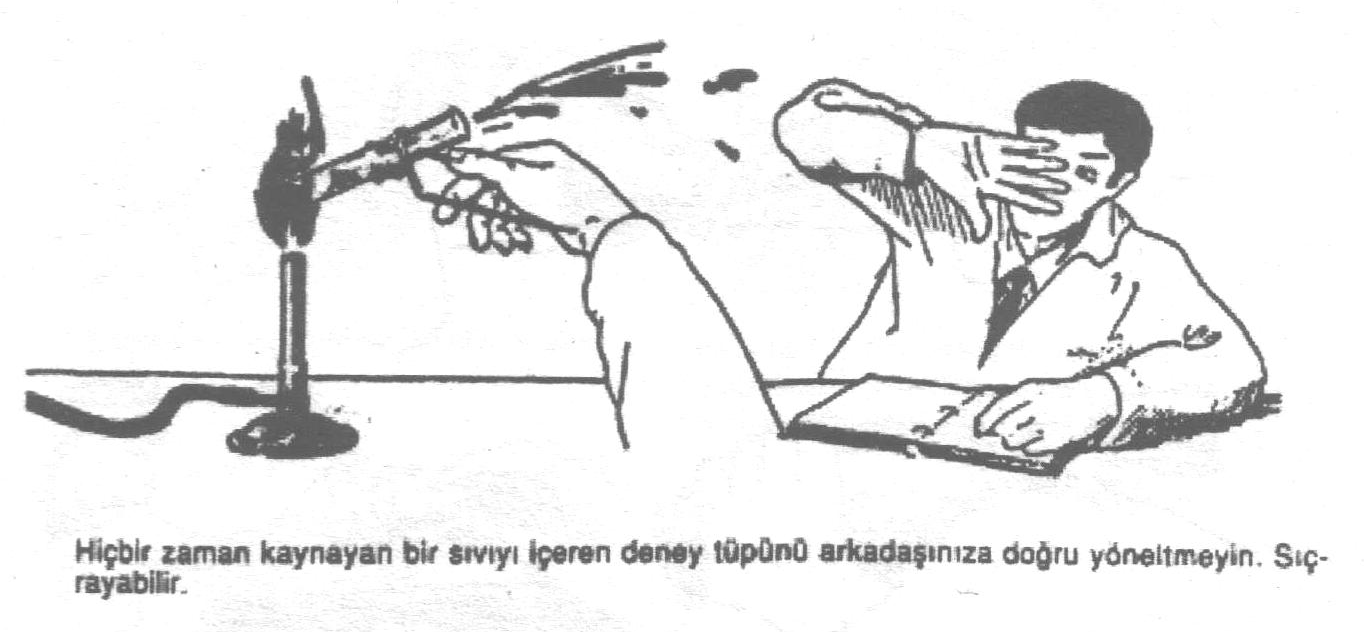 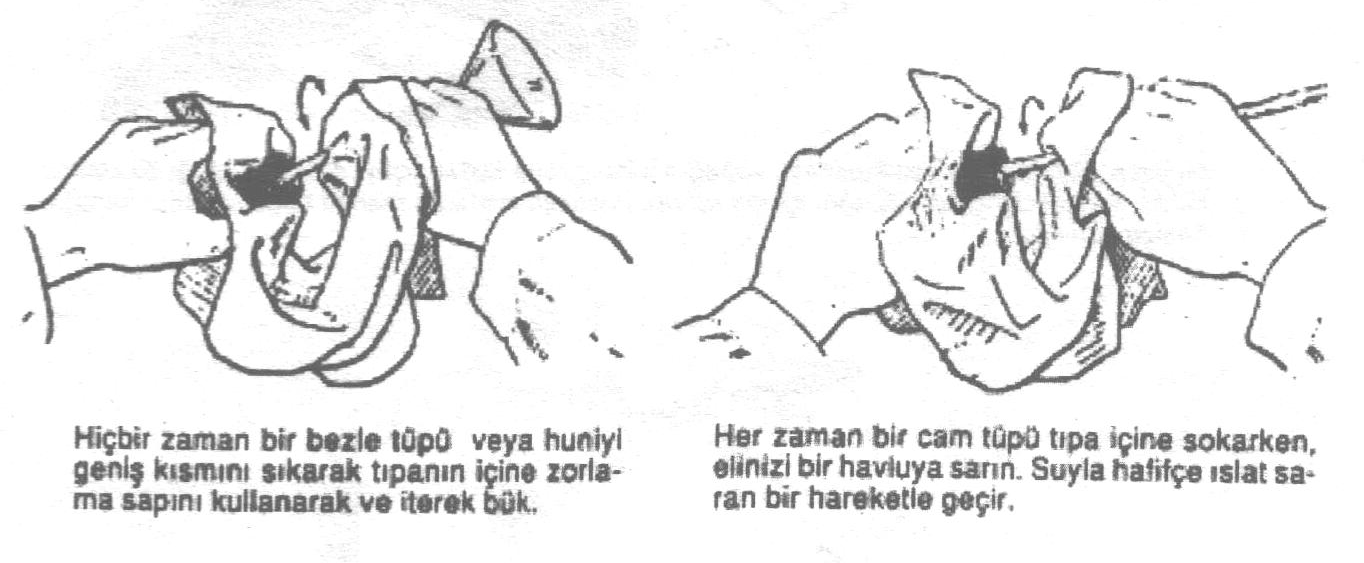 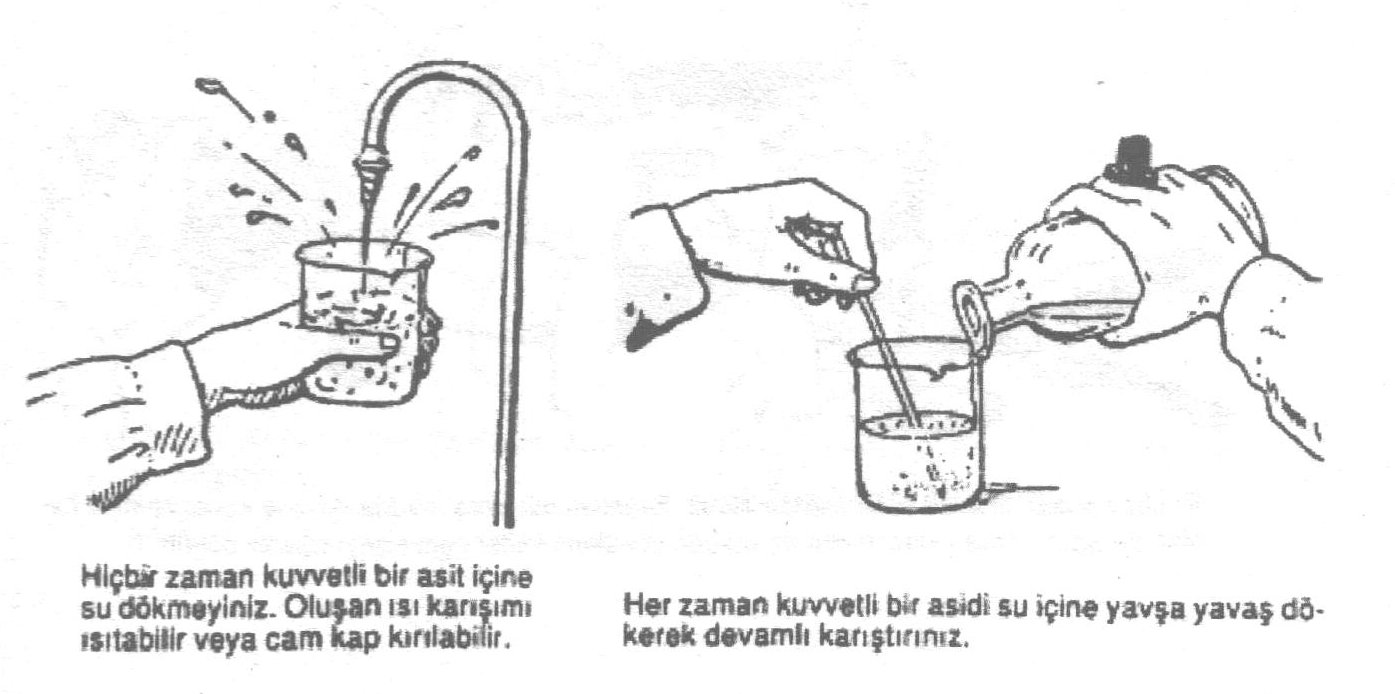 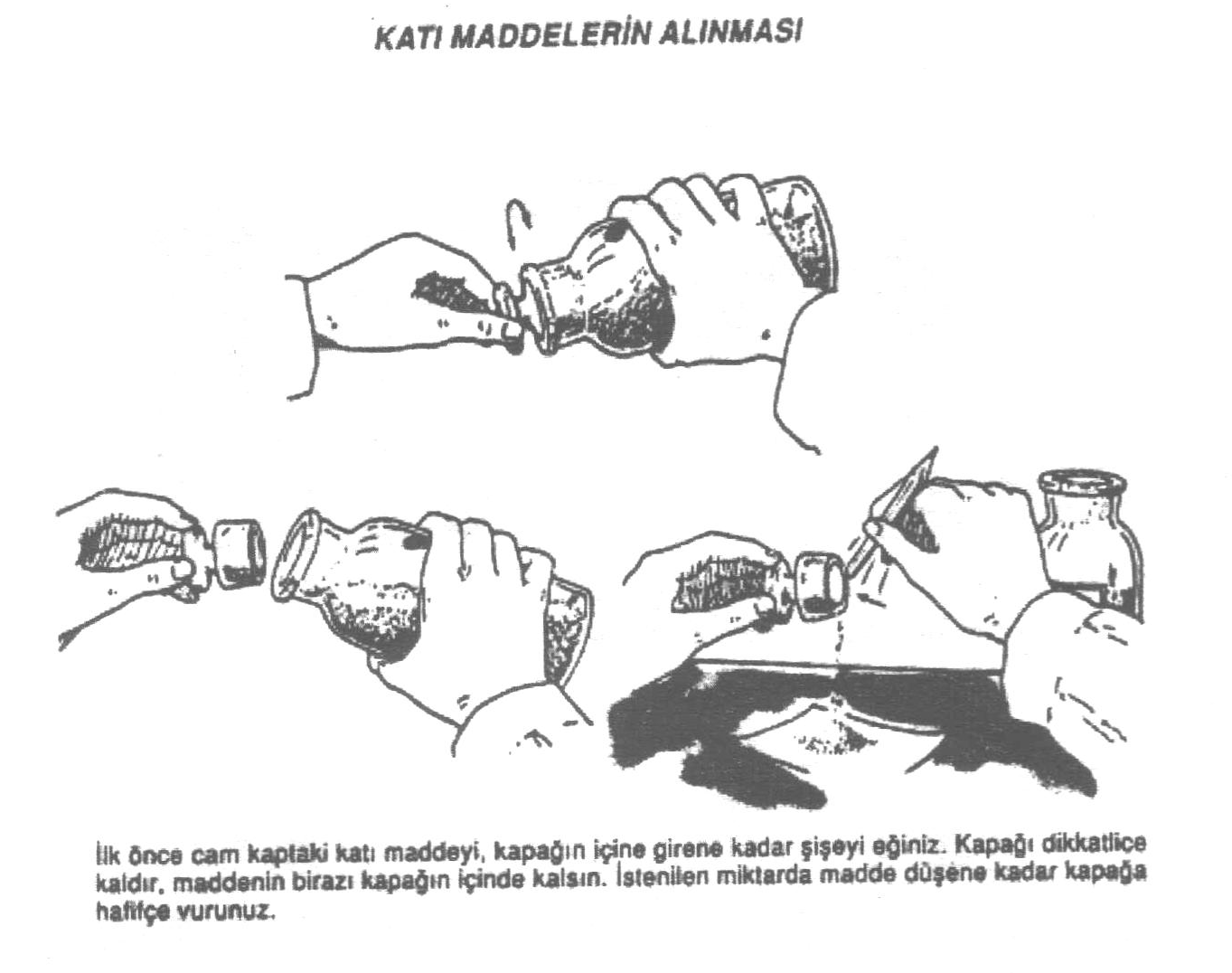 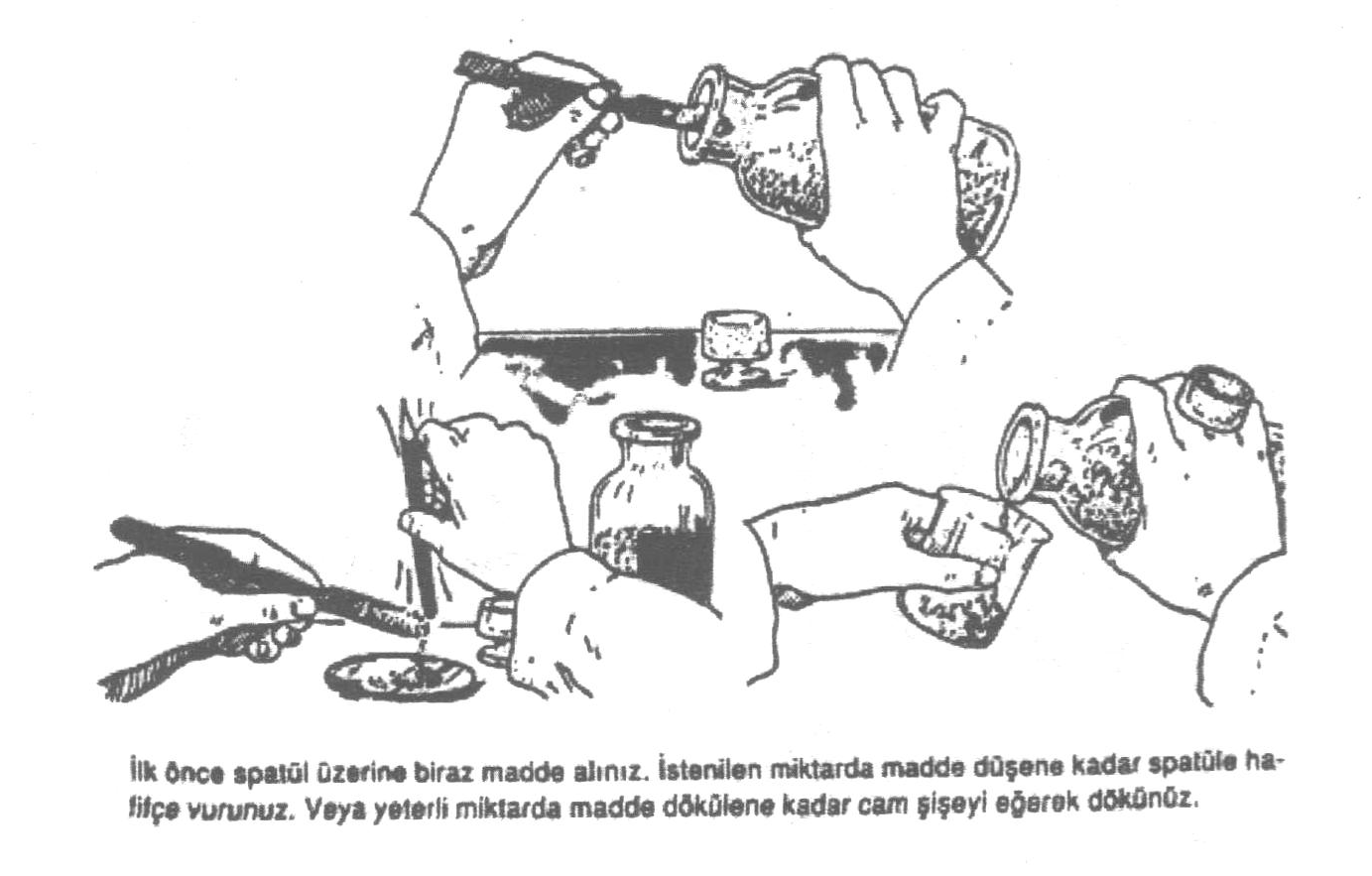 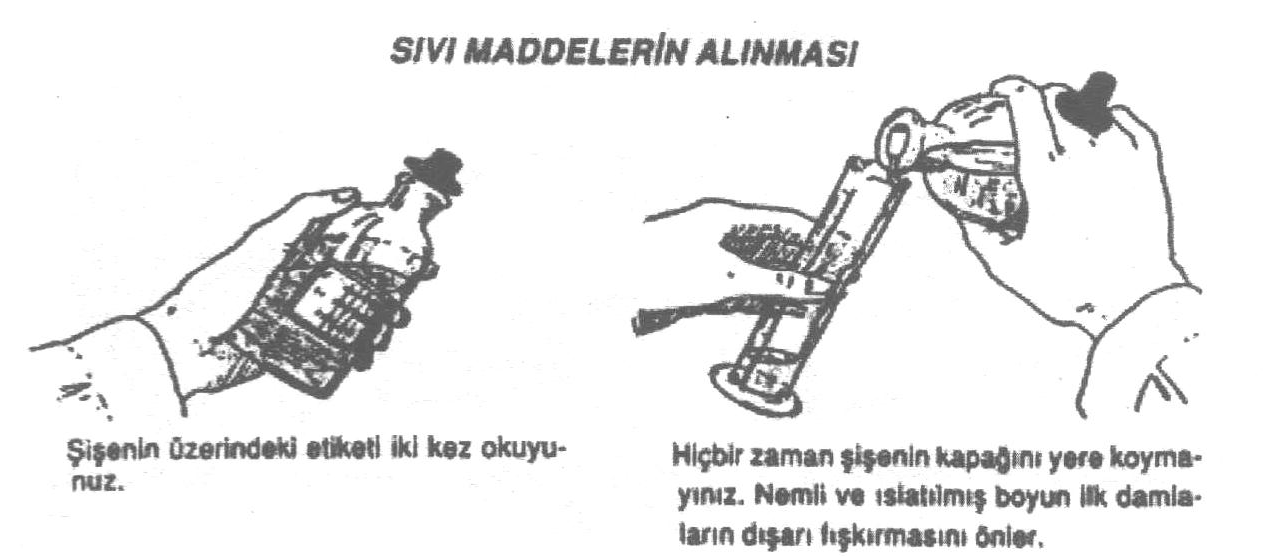 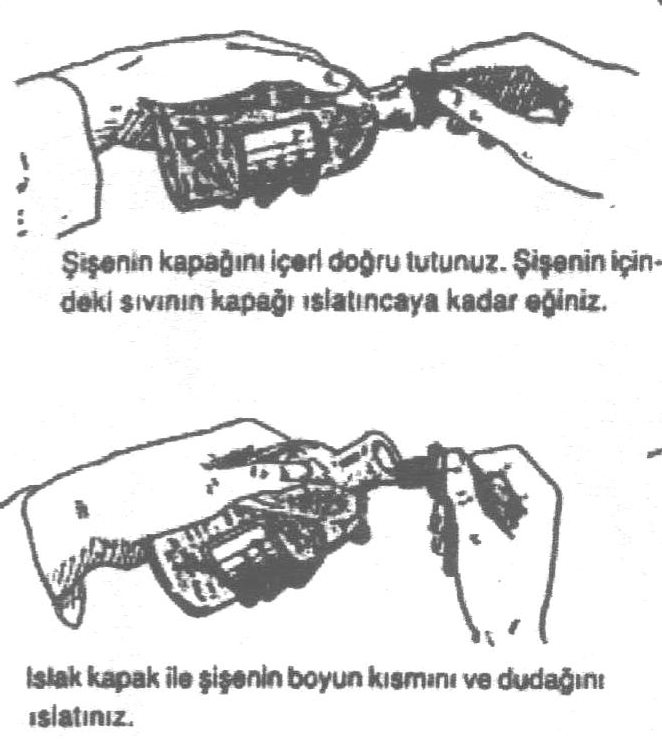 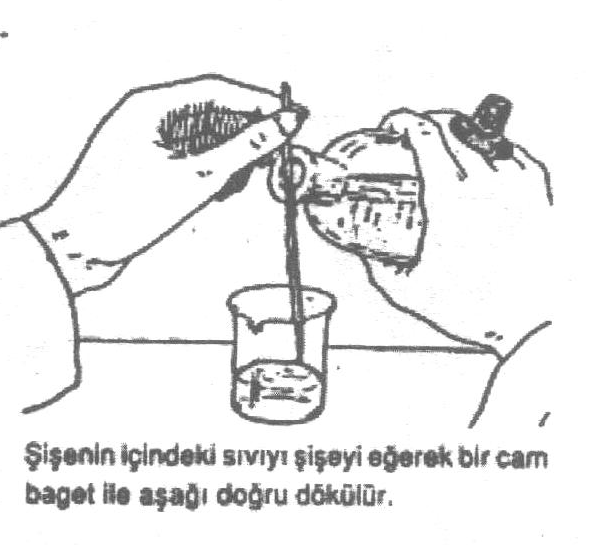 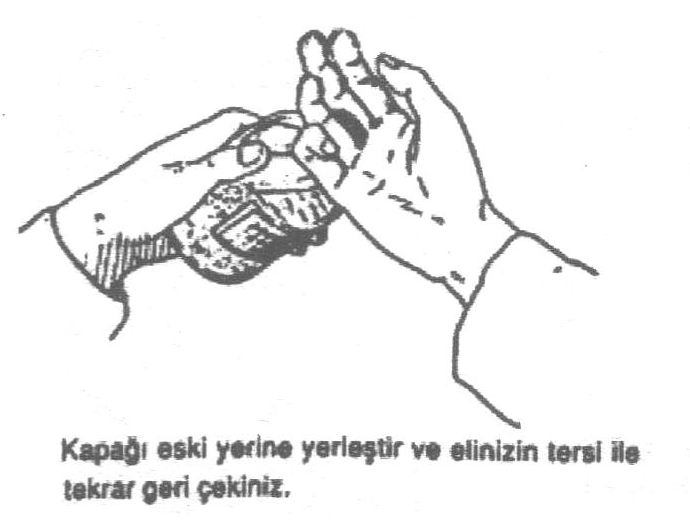 LABORATUVAR
GÜVENLİĞİ
Tehlike uyarı sembolü
Güvenlik önlemleri
Nakliyat esnasında tehlikeli sınıf
Tehlike tipi
R/S kodu
R: tehlikeli kimyasallar için risk uyarıları
S: tehlikeli kimyasallar için güvenlik önlemleri
Tehlike uyarı sembolleri ve anlamları
Patlayıcı maddeler;
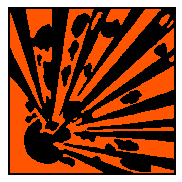 Risk: 	(belirli durumlarda) patlayabilir
Örnek: 	amonyum dikromat
Önlem: 	şok, sürtünme, kıvılcım ve ısıdan kaçın
Yükseltgeyici (alev kuvvetlendirici) maddeler;
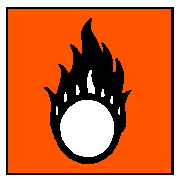 Risk: 	yanabilen maddeleri tutuşturabilir veya yangının yayılmasına neden olabilir
Örnek: 	potasyum permanganat, sodyum peroksit
Önlem: 	patlayıcı maddelerle her türlü temasından kaçın
Toksik (zehirli) maddeler;
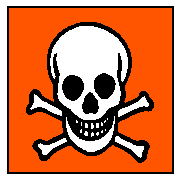 Risk: 	solunması, yutulması, cilde teması ciddi zehirlenmelere hatta ölüme neden olabilir
Örnek: 	arsenik trioksit, civa (II) klorür
Önlem: 	vücut ile her türlü temasında kaçın, kendini iyi hissetmezsen hemen bir hekime danış
Korozif maddeler;
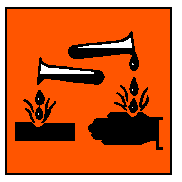 Risk: 	teması halinde canlı dokuları ve maddeleri tahrip eder
Örnek: 	sülfürik asit
Önlem: 	buharlarını soluma, cilt, göz ve giysiler ile temasından kaçın
Alev alabilen maddeler;
3. Neme duyarlı maddeler
Örnek: lityum, sodyum borohidrit
Önlem: nem veya su ile temasından kaçın
1. Kendiliğinden alev alabilen maddeler
Örnek: alüminyum alkiller, fosfor
Önlem: hava ile temasından kaçın
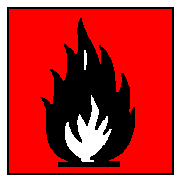 2. Alev almaya hazır gaz formdaki maddeler
Örnek: bütan, propan
Önlem: alevlenerek patlayabilen gaz/hava karışımları oluşumundan koru, tutuşturucu kaynaklardan uzak tut
4. Alev alabilen sıvılar
Örnek: aseton, benzen
Önlem: çıplak alevden, ısı ve kıvılcım kaynaklarından uzak tut
Xn
Xi
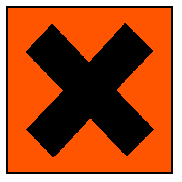 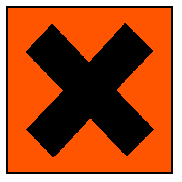 Zararlı maddeler;
Risk: 	vücuda girdiklerinde sağlığa zararlı
Örnek: 	piridin, trikloroetilen
Önlem: 	vücut ile her türlü temasında kaçın, buharlarını soluma, kendini iyi hissetmezsen hemen bir hekime danış
Tahriş edici maddeler;
Risk: 	cilt, göz ve solunum sistemini tahriş eder
Örnek: 	amonyak, benzil klorür
Önlem: buharlarını soluma, cilt ve göz ile temasından kaçın
Güvenli Teknikler ve Uygulamalar
Asitlerin Güvenli Kullanımı:
 Asitler ısıtılırken veya asit buharı oluşturan reaksiyonlar gerçekleştirilirken mutlaka etkin bir aspirasyon cihazı kullanılmalı
 Seyreltme işlemleri yapılırken, aksi belirtilmediği taktirde daima su üzerine asit eklenmeli
 Cilt ve gözler asit sıçramalarından korunmalı, cilde dökülürse hemen bol su ile yıkanmalı
Alkalilerin Güvenli Kullanımı:
 Cildi, gözleri ve solunum sistemini ciddi olarak yakabilirler.
 Derişik alkali çözeltilerinden korunmak için kalın lastik eldiven ve yüz maskesi kullanılmalı
 Solunum sitemini alkali tozlarından veya buharlarından korumak için etkin bir aspirasyon cihazı veya gaz maskesi kullanılmalı
Organik Çözgenlerin Güvenli Kullanımı:
Atık çözgenler karıştırılmamalı
Yanabilen Çözgenler: 
 Çalışma alanında buhar konsantrasyonunun alev alabilecek düzeylere kadar çıkmasına izin verilmemeli
 Elektrikli ekipmanların bulunduğu ortamda çözgen buharlarını tamamen elimine etmek mümkün olmasa da, oluşan statik elektrikten kıvılcım almayacak düzeylere düşürülmüş olmalı
 Buharlar arttığında ortamdan uzaklaştırılabilmesi için etkin bir aspirasyon cihazı bulunmalı
Zehirli Çözgenler:
 Bazı uçucu çözgenlerin buharları çok toksik olduğu, cilt tarafından absorbe edilebildiği göz önünde bulundurularak söz konusu buharların ortamdan uzaklaştırılabileceği etkin aspirasyon sistemleri bulunmalı
İlk yardım
Termal yanıklar;
Birinci derece (acı, kızarıklık, kabarcıklar)
 En az 5 dk boyunca yanan yer musluk altında    tutulmalı
 Krem/merhem sürülmemeli
 Steril bir bandaj ile sarılmalı
İkinci derece (kızarıklık ve kabarcıklar) veya Üçüncü derece (beyaz veya kömürleşmiş cilt)
 Kazazede ısı kaynağından uzaklaştırılmalı 
 Kolay çıkmıyorsa kıyafetleri çıkarılmaya çalışılmamalı
 Yanıklar steril bir bandaj ile sarılmalı
 Yanık bölge nemli tutulmalı
 Krem/merhem sürülmemeli
 Kabarcıklar patlatılmamalı
 En kısa sürede tıbbi yardım istenmeli
Kimyasal yanıklar;
Kontamine giysi ve ayakkabılar çıkarılmalı
 Yanan bölge en az 15 dk bol su ile yıkanmalı
 Kesinlikle krem/merhem SÜRÜLMEMELİ
 Bölge temiz bir bez ile sarılmalı ve tıbbi yardım beklenmeli
Kimyasalın yutulması;
Hemen tıbbi yardım istenmeli
 Kazazede yutkunabiliyorsa su veya süt içirilmeli, bulantı varsa hiçbir şey verilmemeli
 Kazazedenin bilinci yerinde değilse tüm vücudu sola bakacak şekilde yan yatırılmalı, mümkünse suni solunum ve kalp masajı yapılmalı
Kimyasalın solunması;
Hemen tıbbi yardım istenmeli
 Kazazede temiz havaya çıkarılmalı
 Kazazede nefes alıyorsa sırtüstü yatırılıp kıyafetleri gevşetilmeli, daha rahat nefes alabilmesi için;
bir el enseye konularak baş hafifçe kaldırılmalı
 diğer elin arkası alna konulmalı
 baş mümkün olduğunca geriye doğru eğilmeli
Gerekirse alt çene açılarak nefes alması kolaylaştırılmalı
 Kazazede nefes almıyorsa tıbbi yardım gelene kadar suni solunum ve kalp masajı yapılmalı
Ciddi yaralanma/kanamalar;
Hemen tıbbi yardım istenmeli
 Kazazede yatırılmalı ve sakinleştirilmeli
 Vücuduna saplanmış olan nesneler kesinlikle çıkarılmamalı
 Kanamayı durdurabilmek ya da en azından yavaşlatabilmek için steril bir bandaj veya temiz bir bez ile yara üzerine baskı uygulanmalı. Yara mümkünse kalp seviyesinin üstünde tutulmalı
 Eğer kanama çok şiddetli ise kazazede bir battaniye ile sarılmalı ve bacakları bir ayak boyu havaya kaldırılmalı
GENEL KİMYA 
LABORATUVARINDA 
BAŞARILAR............